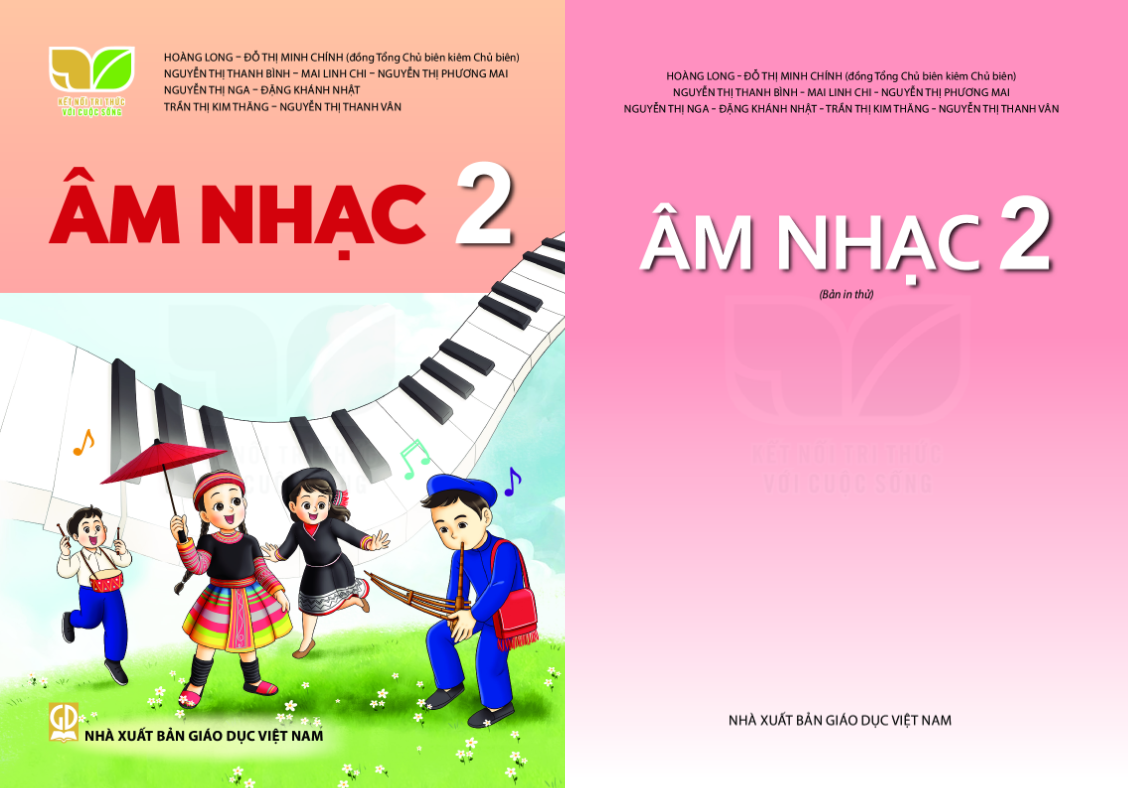 TRƯỜNG TIỂU HỌC LÝ HỌC2
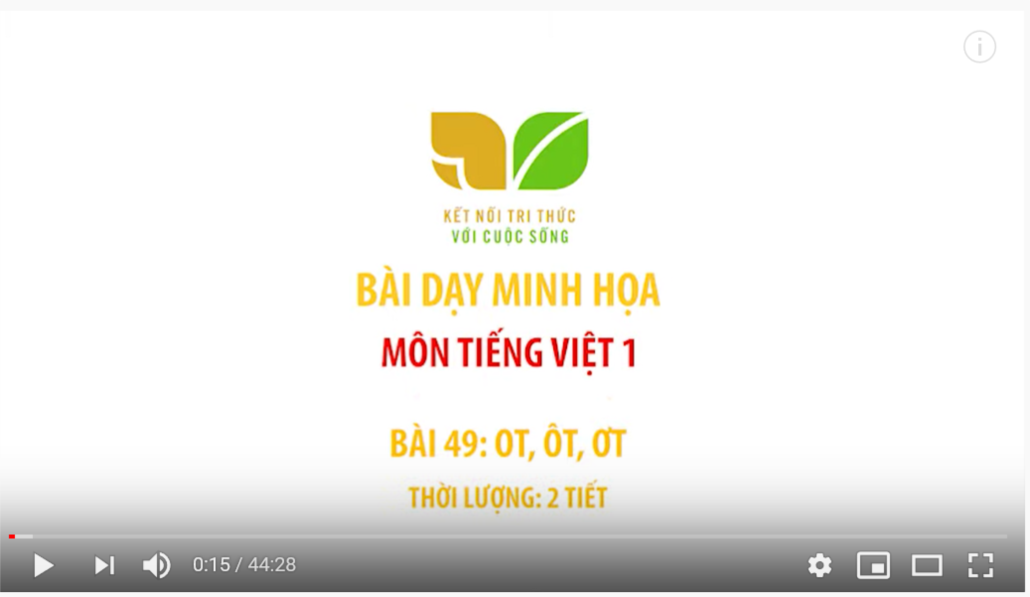 CHỦ ĐỀ 3 - TIẾT 1
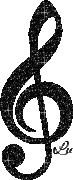 GV: HOÀNG VĂN DŨNG
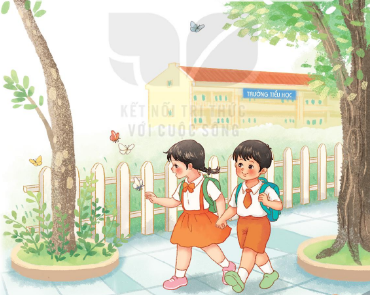 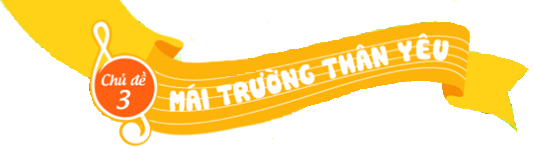 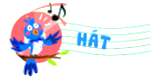 HỌC SINH LỚP HAI CHĂM NGOAN
Nhạc và lời: Hoàng Long
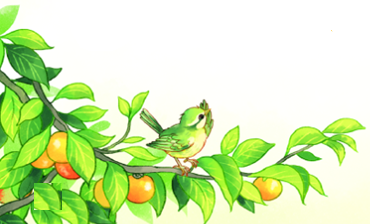 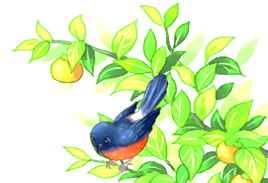 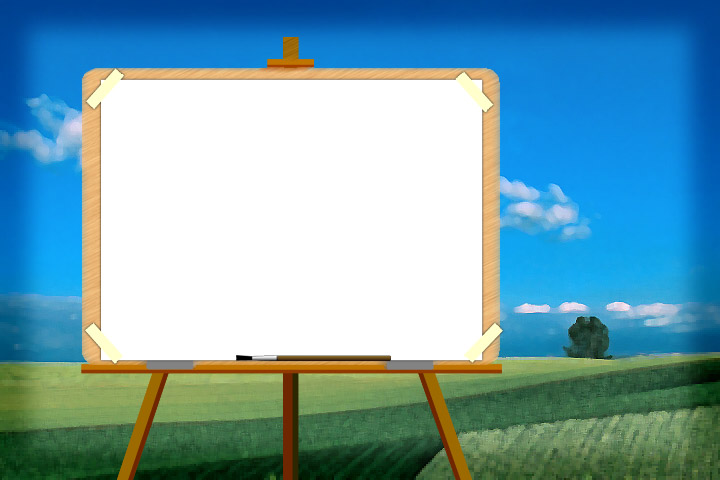 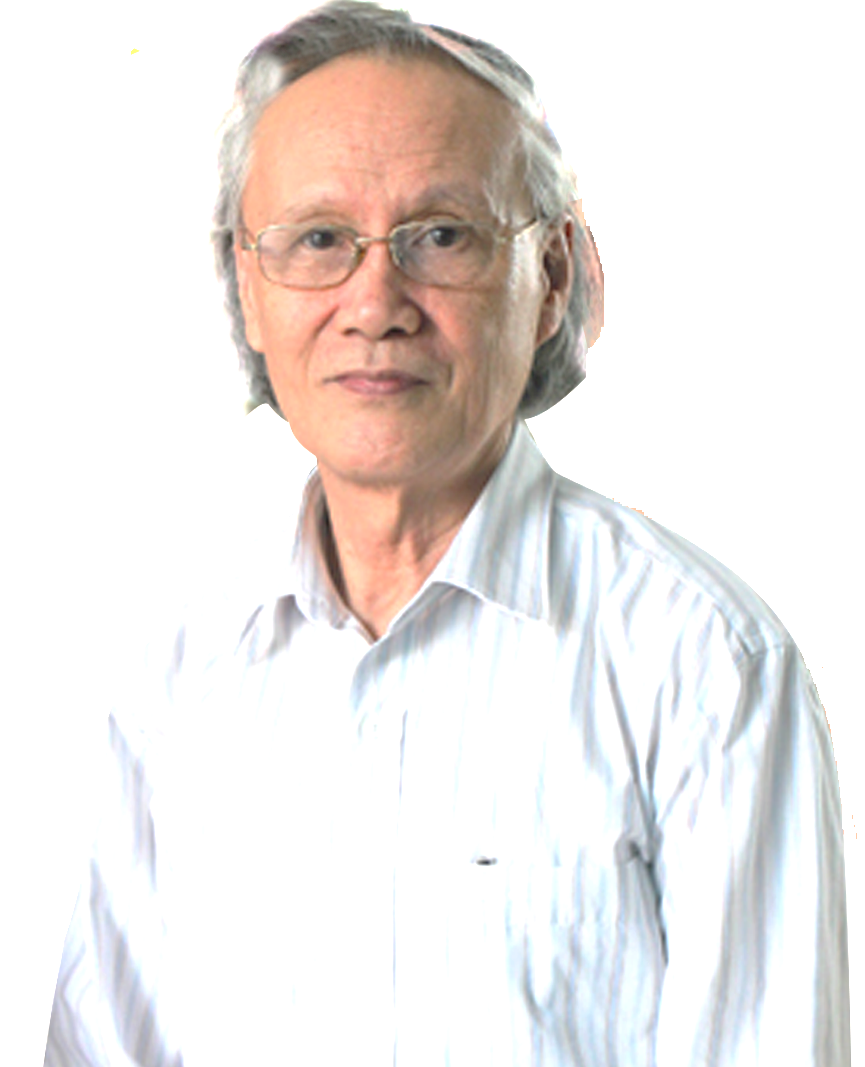 Nhạc sĩ Hoàng Long là một nhạc sĩ Việt Nam nổi tiếng. Ông có rất nhiều bài hát viết cho thiếu nhi như: Đường và chân; Đi học về; Những bông hoa những bài ca; Bác Hồ - Người cho em tất cả; Từ rừng xanh cháu về thăm Lăng Bác... 
    Năm 2012, ông đã được tặng giải thưởng Nhà nước về Văn học nghệ thuật.
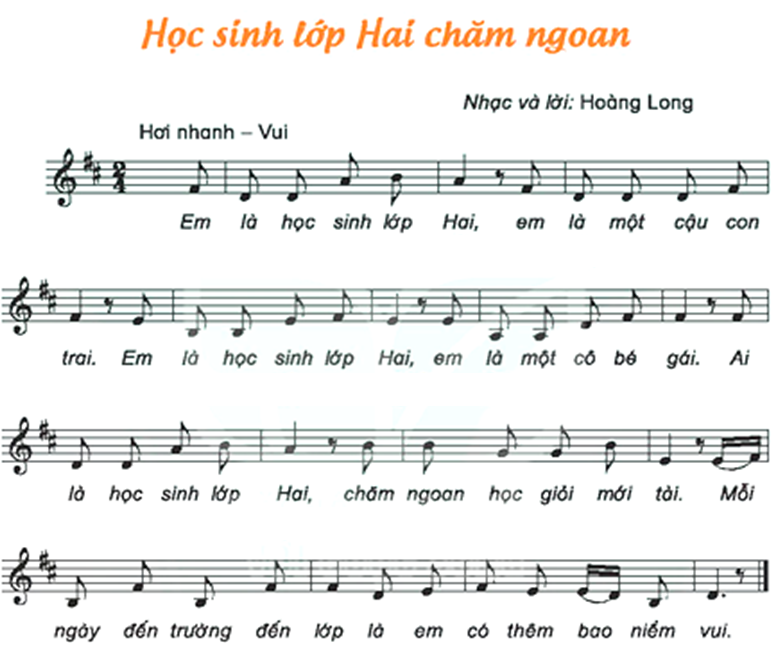 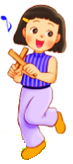 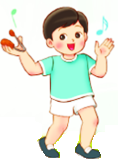 ĐỌC LỜI CA
HỌC SINH LỚP HAI CHĂM NGOAN
Nhạc và lời: Hoàng Long
Em là học sinh lớp Hai, em là một cậu con trai.
Em là học sinh lớp Hai, em là một cô bé gái.
Ai là học sinh lớp Hai, chăm ngoan học giỏi mới tài.
Mỗi ngày đến trường đến lớp là em có thêm bao niềm vui.
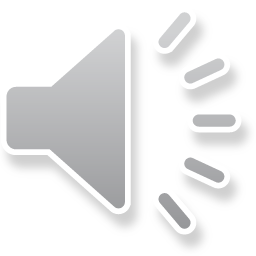 TẬP HÁT TỪNG CÂU
Câu 1
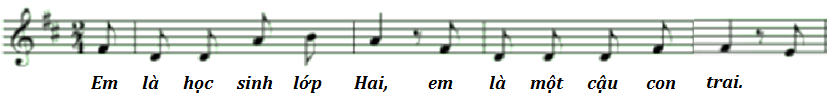 TẬP HÁT TỪNG CÂU
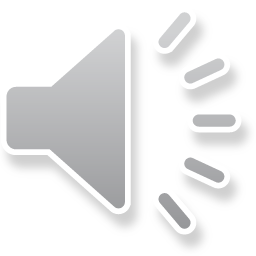 Câu 2
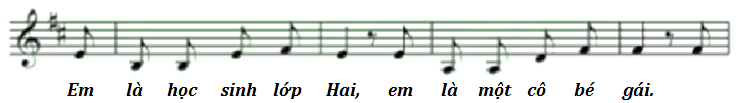 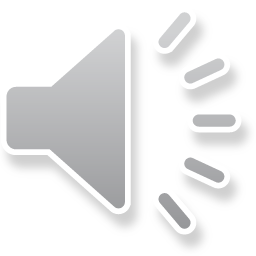 TẬP HÁT TỪNG CÂU
Câu 1 và câu 2
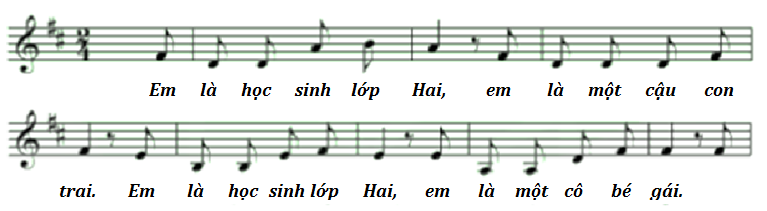 TẬP HÁT TỪNG CÂU
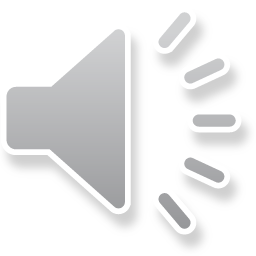 Câu 3
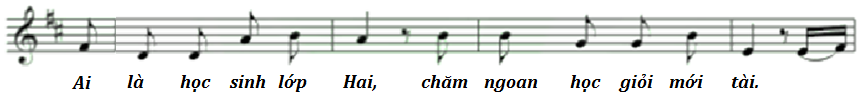 TẬP HÁT TỪNG CÂU
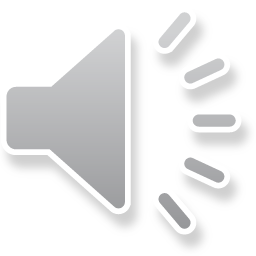 Câu 4
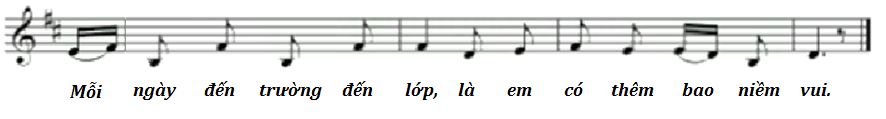 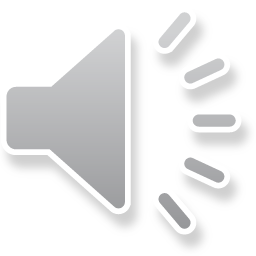 TẬP HÁT TỪNG CÂU
Câu 3 và câu 4
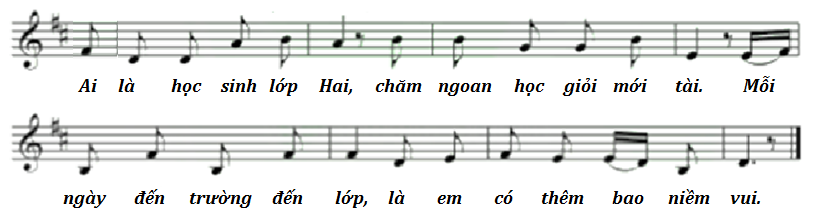 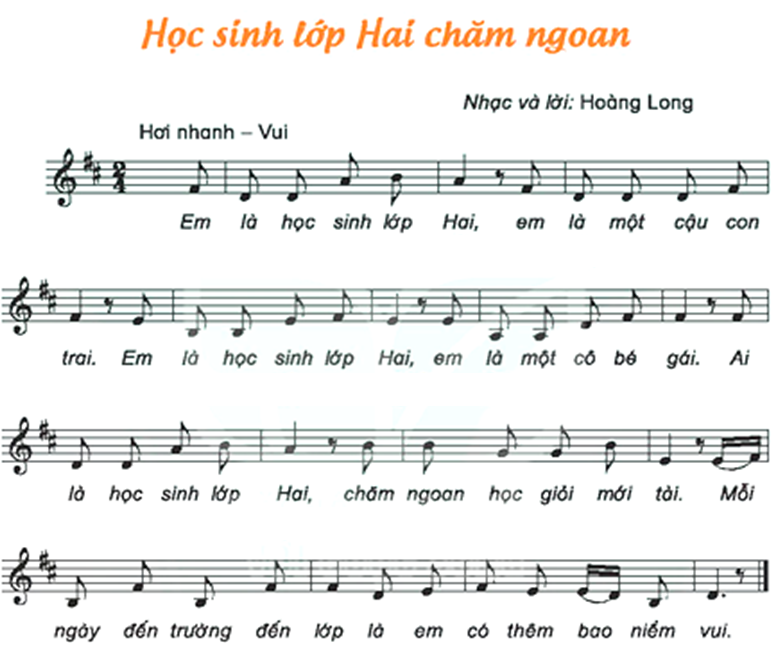 Hát cả bài
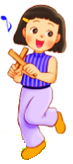 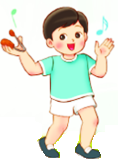 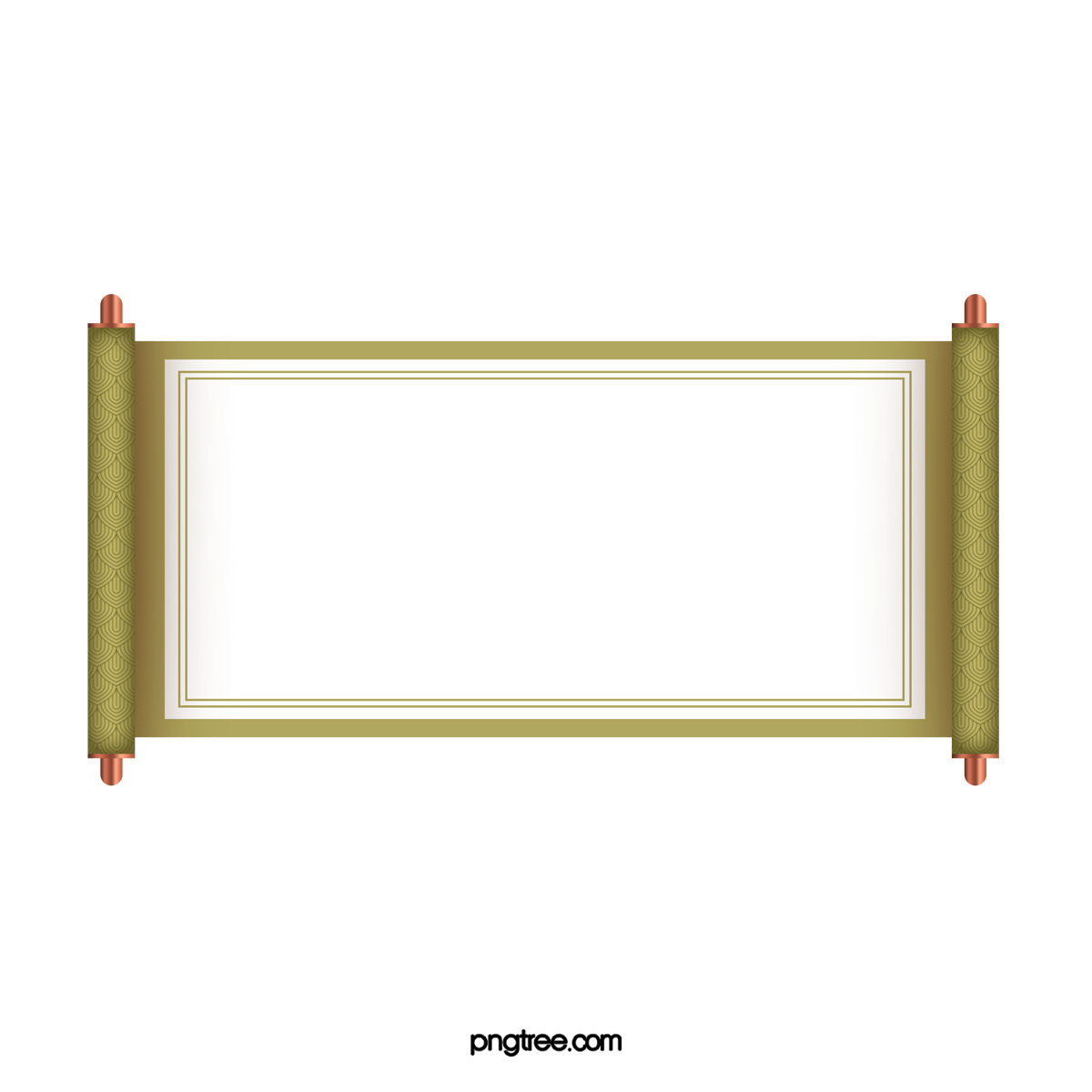 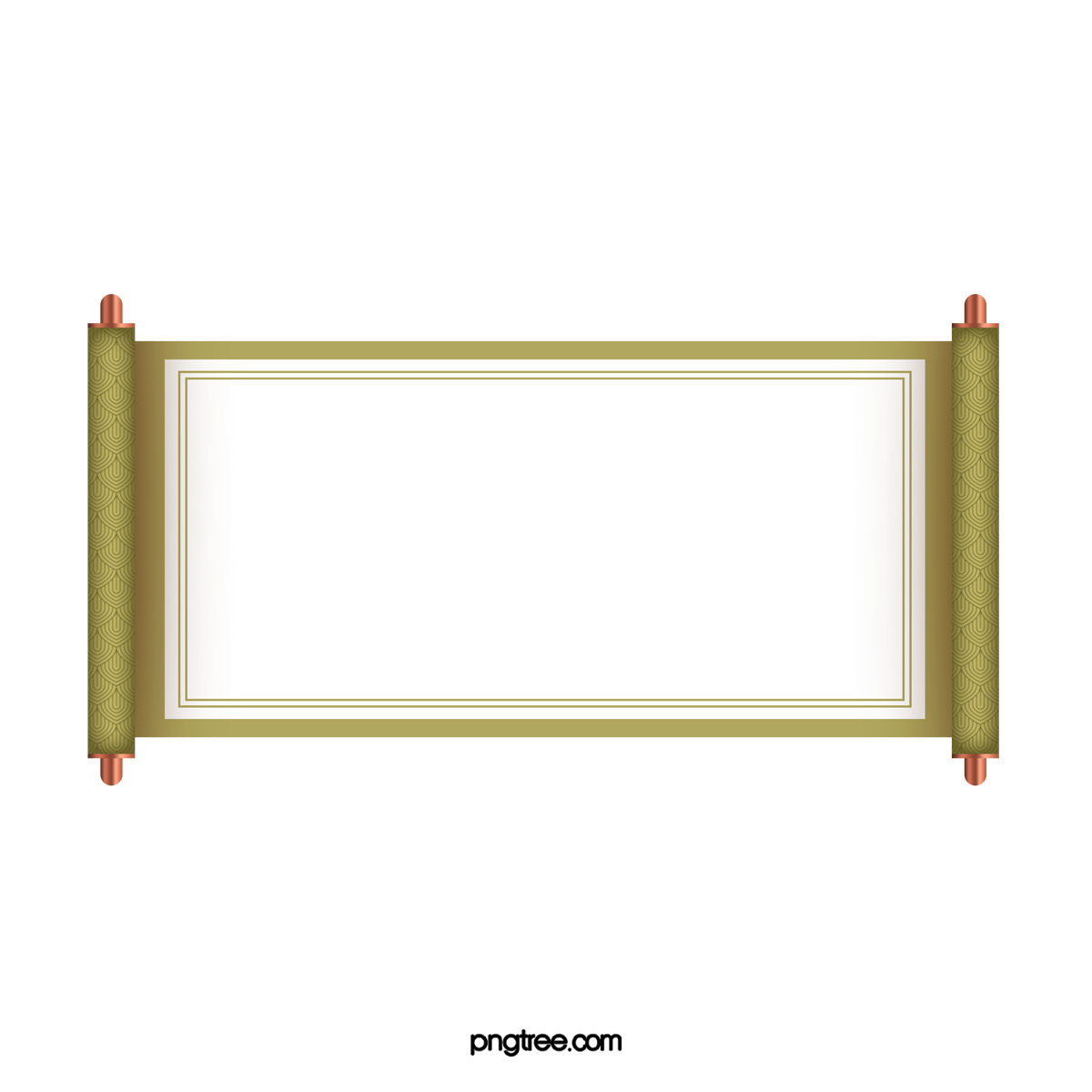 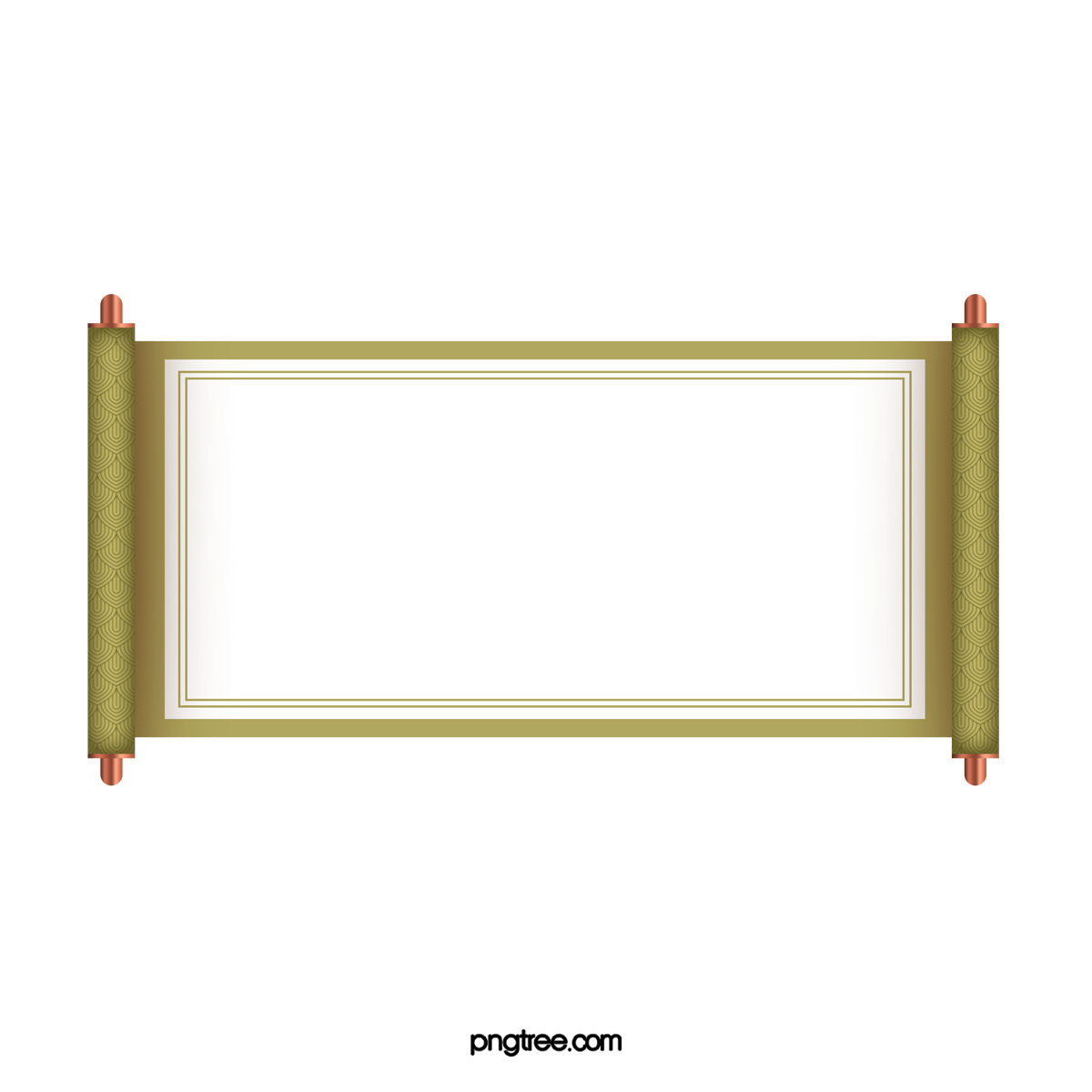 HỌC SINH LỚP HAI CHĂM NGOAN
Hoàng Long
HÁT
VÀ GÕ ĐỆM THEO NHỊP
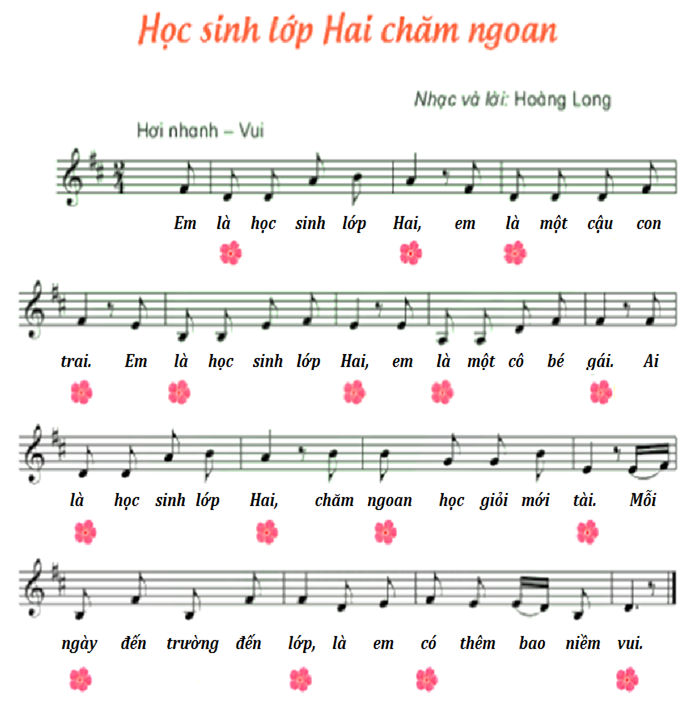 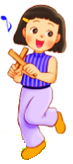 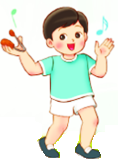 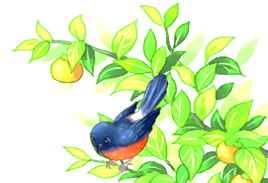 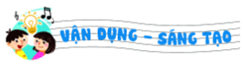 * Đọc và vỗ tay mạnh nhẹ theo hình tiết tấu
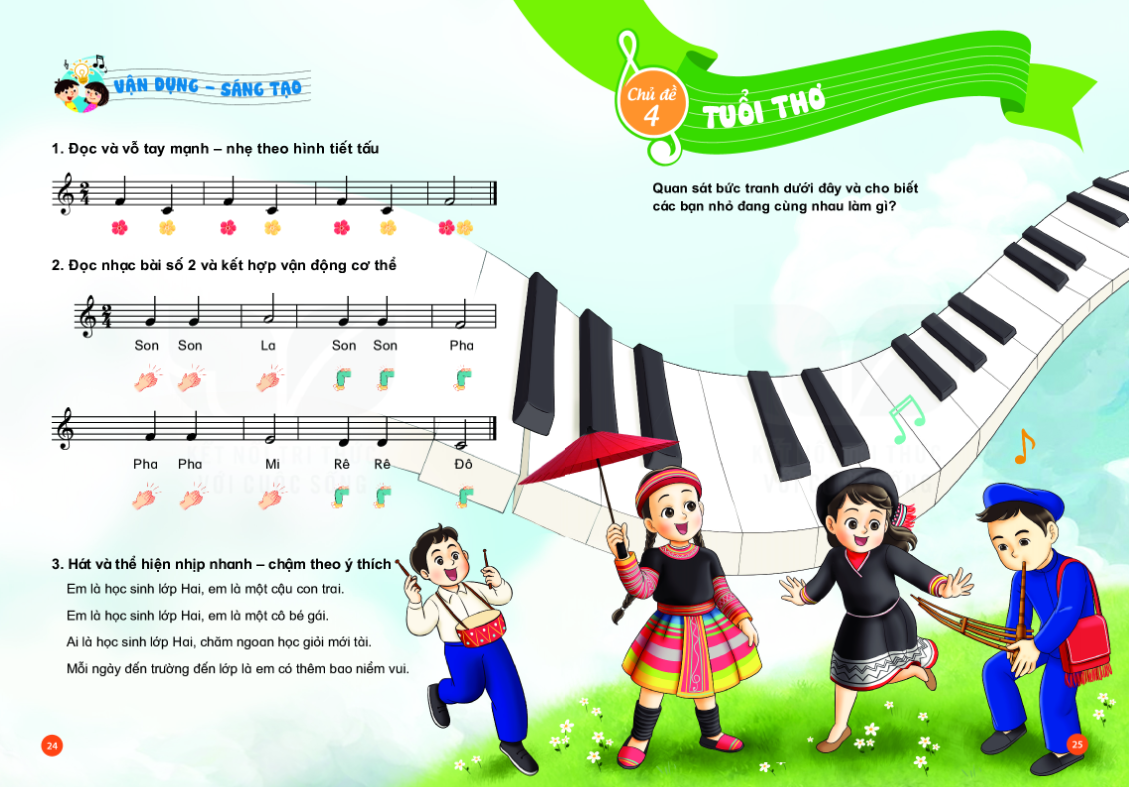 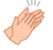 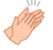 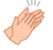 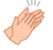 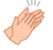 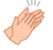 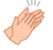 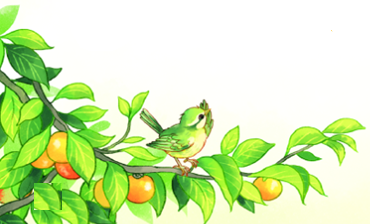 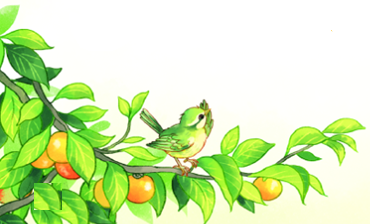 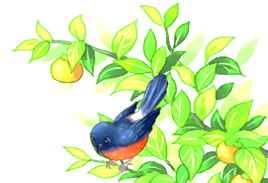 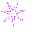 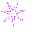 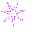 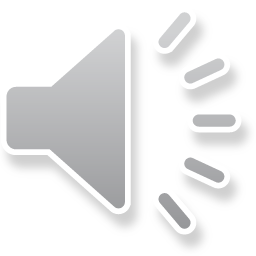 Tiết học đến đây là kết thúc. 
Chúc các em chăm ngoan học giỏi.